SZc011/Kombi01 Školní pedagogikaÚvod do problematiky – škola, výchova, vzdělávání, vzdělání.
Hana Horká, katedra pedagogiky
Za průběžné aktivní zapojení ve výuce a systematickou přípravu podkladů pro úkol, který účastník/ce CŽV vypracuje a průběžně konzultuje. 
Samostatné studium a plnění zadaných dílčích úkolů.
Požadavky k ukončení předmětu
Pasch, M. et al. (2005). Od vzdělávacího programu k vyučovací hodině. Praha: Portál. (kapitola 3, s. 34-51).
Janík, T. (2021). Vše pro výchovu. Lekce z pedagogiky. Brno: MU.
Maňák, J. & Švec, V. (2003). Výukové metody. Brno: Paido.
Skalková, J. (2007). Obecná didaktika. Praha: Grada. (kap. 8,9,10).
Petty, G. (2013). Moderní vyučování. Praha: Portál.

odkaz na kurz Školní pedagogika:http://moodlinka.ics.muni.cz/course/view.php?id=2224heslo comenius

file:///D:/ŠP_PS21/RVP%20ZV%202021%20(1)%20čistopis%20(1).pdf
Literatura
1. 	Úvod do problematiky – škola, výchova, vzdělávání, vzdělání. Požadavky k ukončení předmětu.
2.	Práce učitele s kurikulem – vzdělávací standardy, RVP, ŠVP, tematické plány, učebnice, ontodidaktická transformace.
3. 	Příprava učitele na výuku – cíle výuky, motivace žáků, Bloomova taxonomie, učební úlohy, psychodidaktická transformace.
4. 	Realizace výuky – výukové metody, organizační formy výuky, didaktické prostředky a média, kvalita výuky.
5. 	Výuka jako interaktivní proces – interakce mezi učitelem a žáky/žákem, interakce mezi žáky, kognitivní transformace, podpůrné učební klima, reflexe výuky, alterace.
6.	Hodnocení žáků – funkce hodnocení, typy a možnosti hodnocení žáků, úskalí hodnocení, význam sebehodnocení.
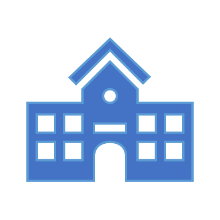 Přehled základních témat
Dnešní téma v okruzích k závěrečné zkoušce
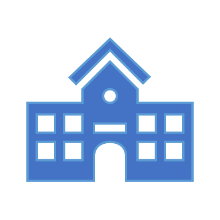 Základní škola/střední škola ve vzdělávacím systému (dle klasifikace ISCED). Funkce školy v současné společnosti. Proměna školy v souvislosti s proměnou kurikula a společnosti.
Cíle základního / středního vzdělávání v rámcových vzdělávacích programech a jejich aplikace ve školních vzdělávacích programech. Taxonomie výukových cílů. Využití výukových cílů k řízení výuky
Plánování výuky (ŠVP jako východisko pro projektování výuky), časový tematický plán a příprava na výukovou jednotku. Výukové cíle, vzdělávací obsah, jeho koncipování, didaktická analýza učiva, tvorba učebních úloh.
Portfoliový úkol
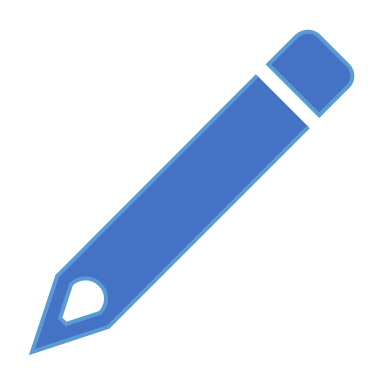 Zápočet za průběžné aktivní zapojení ve výuce a systematickou přípravu podkladů pro úkol, který účastník/účastnice vypracuje a průběžně konzultuje. 
Vyberte si školu, jejíž ŠVP je pro vás dostupný (jinak na webových stránkách školy). Prostudujte její ŠVP a odpovězte na otázky: Jaká ke deklarovaná charakteristika školy? Na jakých deklarovaných principech/strategiích daný ŠVP staví? Odpovědi shrňte do jednoho odstavce. 
Zaměřte se na prezentaci svého aprobačního předmětů v daném ŠVP. Odpovězte na otázky: Jak jsou vymezeny učivo a výstupy pro daný vyučovací předmět? Srovnejte s filozofiemi vzdělávání u Pasche et al. (1998). Odpovědi shrňte do 1–2 odstavců.                                            Termín: do 29. 10. 2021
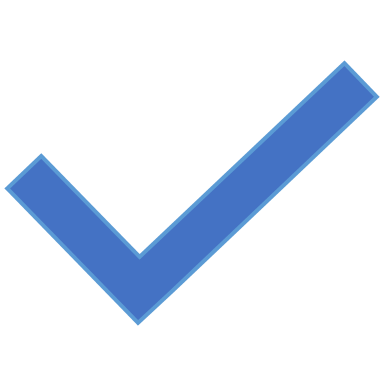 3. Vyberte si jeden tematický celek z aprobačního předmětu a jednoho ročníku, který je v daném ŠVP uveden. 
Naplánujte výuku daného tematického celku do několika vyučovacích jednotek (cca 4 vyučovacích hodin). 
Promýšlejte svůj tematický plán s ohledem na možnosti/vzdělávací potřeby žáků, které jste poznali na praxi.
Postup
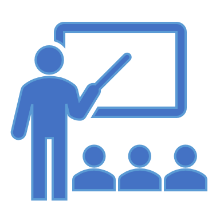 a)	Vymezte vybraný tematický celek a zmapujte jeho pozici v ŠVP dané školy.
Proveďte didaktickou analýzu učiva ze zvoleného tematického celku (pojmy, učební úlohy, mezipředmětové vztahy…). 
c)	Formulujte obecnější cíle pro vybraný tematický celek. Následně celek rozvrhněte do několika vyučovacích hodin, z nichž pro každou formulujte dílčí cíle odvozené z obecnějších cílů pro daný tematický celek, a v souladu s tím navrhněte činnosti (učební úlohy), které byste v dané hodině použili, a způsoby hodnocení žáků.
4.	Výstupy vložte do jednoho souboru ve formátu MS Word, který opatřete svým jménem a označením úkolu. Úkol odevzdejte do příslušné odevzdávárny nejpozději do 31. 12. 2021.
Formální struktura portfoliového úkoluPředmět – vzdělávací oblast:                                                           Ročník:Tematický celek:                                      Téma (4 vyuč. jednotky) …..  myšlenková mapaCíle tématu: – vybírat v RVP  („cíle“, „klíčové kompetence“ a „očekávané výstupy“):- kognitivní (vědomosti)                    - psychomotorické (dovednosti, schopnosti) - postojové - afektivní – výchovné (postoje, potřeby, zájmy, hodnoty)
Cíle dnešní výuky  I.
Proč škola existuje ve společnosti, jaký má smysl a vztah k potřebám společnosti, jaké má postavení mezi ostatními institucemi?
Vychovává, vzdělává, 
zařazuje do společenství, 
předává kulturní obsahy, dovednosti, symboly k existenci v určité kultuře, 
je „správou“ kulturního dědictví (vědění) a  
zprostředkovává jej v systematizované podobě (ve vědních, uměleckých a jiných oborech), 
vede ke zvládání vzdělávacích požadavků, 
aktualizuje potenciality rozvoje žáků v projevech kognitivních, emocionálně prožitkových, morálně postojových.
Škola
v řeckém výrazu scholé znamená prázdeň, tj. volnost, příležitost či možnost věnovat se vlastnímu vzdělávání. 
„V intervalu ’nedělním’ se setkávají svobodní příslušníci obce se skutečným poznáváním sebe, světa, s příležitostí věnovat se záležitostem vyššího řádu, které jsou cestou k emancipaci z ’aischolia’, povrchního zaujetí a zaneprázdněnosti všednostmi a denním shonem“ (Walterová 2004, s. 18-22).
Vznik školy, resp. výuky organizované ve školních třídách - přibližně před 5 tisíci lety, na území Mezopotámie a Egypta (Treml 2000, s. 111). 
Klíčový - objev písma (psaní poměrně komplikovanou dovedností a nebylo snadné se ji běžně naučit, začalo se jí cíleně vyučovat. 
Organizovaná výuka psaní v instituci zvané škola byla účinná, učitelé začali ve školách postupně žákům zprostředkovávat i další dovednosti a vědomosti. 
Škola jako jedna z nejúspěšnějších institucí kulturních dějin (rozšiřování lidského vědění a životně důležitá potřeba jeho zprostředkování budoucím generacím).
Působení společenských sil a instancí na školu – původně filozofie (resp. věda), pak do područí církve, později státu a dnes hospodářství .
Školy do vzdělávacího systému – souboru všech škol, školských zařízení a jiných vzdělávacích institucí. 
Má ustálenou strukturu, regulované fungování a vztah s jinými systémy společnosti: školská soustava, mimoškolní vzdělávací instituce (kurzy, školení), kulturní a osvětové instituce (knihovny, muzea), někdy i působení masových médií
Ke zlepšení srovnatelnosti údajů v oblasti vzdělávání - Mezinárodní standardní klasifikaci vzdělávání ISCED (1997).
0 – preprimární vzdělávání
1 – primární vzdělávání
2 – nižší sekundární vzdělávání
3 – vyšší sekundární vzdělávání
4 – postsekundární (neterciární) vzdělávání 
5 – první stupeň terciárního vzdělávání
6 – druhý stupeň terciárního vzdělávání
Škola je politikum (císařovna Marie Terezie) - stát si vyhrazuje právo vymezovat cíle školního vzdělávání na úrovni zákona. 
Ve Školském zákonu (č. 561/2004 Sb.) - obecné cíle vzdělávání a cíle vzdělávání v jednotlivých stupních a druzích škol (předškolní, základní, střední, vyšší odborné a jiné vzdělávání). 
Kurikulární dokumenty v podobě rámcových a školních vzdělávacích programů. 

file:///D:/ŠP_PS21/RVP%20ZV%202021%20(1)%20čistopis%20(1).pdf
Standard
download.php (rvp.cz)
Tematický plán - celoroční rozvržení učiva,
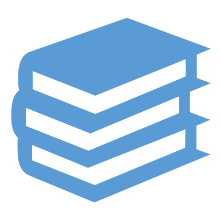 http://www.zsvidnava.cz/e_download.php?file=data/editor/209cs_16.pdf&original=zem%C4%9Bpis+9+M.pdf

Podle požadavku vedení školy (nepovinný dokument) 
učební osnovy předmětu do jednotlivých tematických celků  + počty hodin a časové údaje, tj. měsíc (datum splnění tematického celku); 
vzdělávací cíle, základní pojmy, atd. (volitelně)
Standard-kvality-profesnich-kompetenci-online1.pdf (muni.cz)od s. 11
Tři směry filozofie vzdělávání
Proč se vzděláváme?
Proč se učím konkrétnímu předmětu?
Úryvek z Pasche, s. 32
Od směrů vzdělávání ke kurikulárnímu dokumentu základního vzdělávání – k cílům vzdělávání
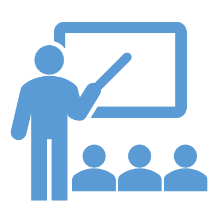 …aby si žáci:
osvojili potřebné strategie učení a na jejich základě byli motivováni k celoživotnímu učení, 
se učili tvořivě myslet a řešit přiměřené problémy, 
účinně komunikovat a spolupracovat, 
chránit své fyzické i duševní zdraví, vytvořené hodnoty a životní prostředí, 
být ohleduplní a tolerantní k jiným lidem, k odlišným kulturním a duchovním hodnotám, 
poznávat své schopnosti a reálné možnosti a uplatňovat je spolu s osvojenými vědomostmi a dovednostmi při rozhodování o své další životní dráze a svém profesním uplatnění“ (Školský zákon č. 561/2004 Sb., s. 26). 
pomáhat žákům orientovat se v digitálním prostředí a vést je k bezpečnému, sebejistému, kritickému a tvořivému využívání digitálních technologií při práci, při učení, ve volném čase i při zapojování do společnosti a občanského života
Práce s kurikulárními dokumenty
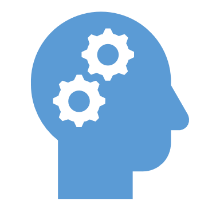 Orientace v RVP /ŠVP – cíle, klíčové kompetence, vzdělávací oblasti, očekávané výstupy, průřezová témata. Sledujte návaznosti a pokuste se uvést příklady možností rozvoje žáka podle vymezených cílů a klíčových kompetencí.

Obsah učiva studovaných předmětů.

Zkušenosti z praxe. Práce se Standardem.
Aktéři:                  Tvůrce kurikula      -       učitel              - žák

Transformace 

Obsahy
                                         
Procesy                                  vyučování a učení